THE NATIONAL
CENTER FOR AMERICAN INDIAN ENTERPRISE DEVELOPMENT
Indian Country’s Economic Policy Priorities for the Trump Administration and 119th Congress
Speaking with a united voice on economic policy
CONGRESS: TAX-EXEMPT BONDS
Goal: Eliminate the “essential government function” test for tribal government tax-exempt bonds to ensure parity with state and local governments – a longstanding priority for ATNI, NCAI, and others.
Current Issue: IRS does not recognize economic development by Tribal Nations as a governmental function, limiting access to tax-exempt bonds for infrastructure, business, and job development on tribal lands – when state and local governments have such authority.
Proposed Change: Remove the “essential government function” requirement, allowing Tribal Nations to access tax-exempt bonds for development projects.
Outcome: Restoring parity will accelerate economic growth, diversify and strengthen tribal economies, and provide spillover benefits to non-tribal citizens in surrounding areas.
ADMIN: LICENSED INDIAN TRADER REGULATIONS
Goal: Modernize Licensed Indian Traders Regulations to protect tribal governments from dual taxation and promote economic development, an issue on which ATNI has advocated for years.
Current Challenge: Regulations have not been updated in over 60 years, creating an overly complex taxation system that hinders tribal economic diversification.
Key Objectives:
          -Pre-empt state taxation of Indian commerce.
          -Protect tribal assets from state administrative overreach.
          -Affirm tribal taxation authority over Indian commerce.
Outcome: Modernizing these regulations will strengthen tribal self-determination, economic development, and self-sufficiency.
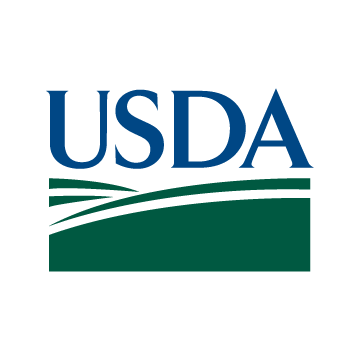 ADMIN: USDA HFIL
Goal: Amend the Highly Fractionated Indian Land (HFIL) Loan Program to remove or relax the majority ownership requirement – an issue ATNI and its EDC raised as the briefs were developed.
Current Issue: Native agriculture producers must secure multiple, contingent loans to achieve majority ownership before becoming eligible for HFIL loans, leaving the fund largely unused.
Proposed Change: Allow tribal and individual Native agricultural producers to access HFIL funds without needing to secure majority ownership first.
Outcome: Removing this requirement would ensure the HFIL fund is fully utilized and accessible to support Native agricultural producers.
CONGRESS: LEASES AND RIGHTS OF WAY
Goal: Authorize all federally recognized Tribal Nations to issue 99-year leases and affirm Tribal rights-of-way authority.  
Current Issue: Economic development on tribal lands is limited by comparatively shorter land lease terms. Additionally, BIA is overwhelmed with a backlog of right-of-way approval requests. This is an issue many tribes in the northwest face.
Proposed Change: Amend the Indian Self-Determination and Education Assistance Act and Indian Long-Term Leasing Act to grant all Tribal Nations the ability to issue 99-year leases (60 Nations currently have such authority). Congress should also establish a process allowing Tribal Nations to approve their own right-of-way requests.
Impact: This change will help clear the BIA’s backlog, catalyze infrastructure projects, and support economic development in tribal communities.
CONGRESS: NATIVE AMERICAN CDFI ASSISTANCE FUNDING
Goal: Increase annual funding for the Native American CDFI Assistance (NACA) program to at least $50 million.
Current Issue: In FY24, only 70% of requested NACA Base-Financial Assistance funding and 67% of requested NACA Technical Assistance funding were awarded, leaving a significant funding gap.
Capital Needs: A 2022 survey of 16 Native CDFIs found their projected, unmet three-year loan capital needs totaled $166 million, reflecting the growing demand for capital in Indian Country.
Proposed Change: Congress should increase NACA funding to at least $50 million annually to meet the capital needs of Native CDFIs and support their vital economic development efforts; this is vitally important for the many Native CDFIs in the Pacific Northwest.
Impact: Adequate funding will help Native CDFIs continue their critical work in Native communities, supporting homeownership, small businesses, and economic development, while creating an 8-to-1 return on investment for the federal government.
ADMIN: CDFI FUND TECHNICAL ASSISTANCE
CDFI Fund: Launch a targeted technical assistance program to support Native CDFIs navigating application process and regulations, including many in ATNI's region.
Challenge: The new regulations substantially increase compliance and reporting burdens, especially for smaller, younger Native CDFIs with limited administrative bandwidth. As a result, the number of certified Native CDFIs has declined from 72 to 64 in recent years.
Objective: Ensure certified and emerging Native CDFIs meet the new certification criteria within established timelines.
Collaboration: The program will be developed and implemented jointly with the Native CDFI Network.
LEARN MORE:
https://ncaied.org/what-we-do/policy-advocacy.html
THANK YOU
OFFICE
953 E Juanita Ave., Mesa, AZ 85296
888-962-2433
www.ncaied.org
We look forward to working with you